Police dog
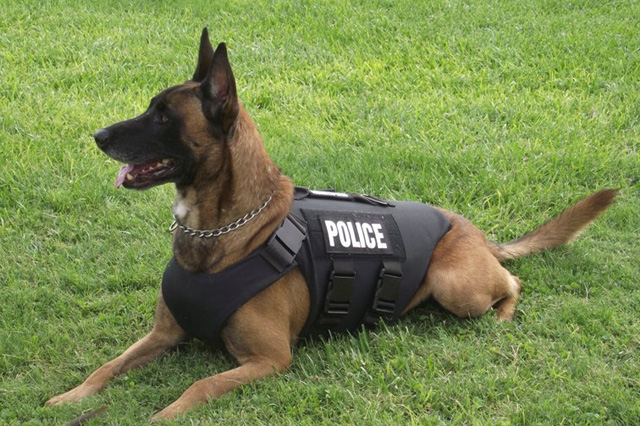 This dogs need to be strong and fast
in order to help police in dangerous situations.
Guide dogs(dogs for disabled people)
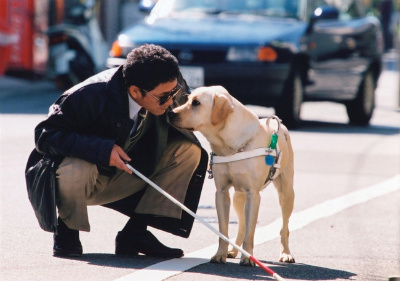 Guide dogs are assistance trained to lead blind and visually impaired people around obstacles
Shepherd dog
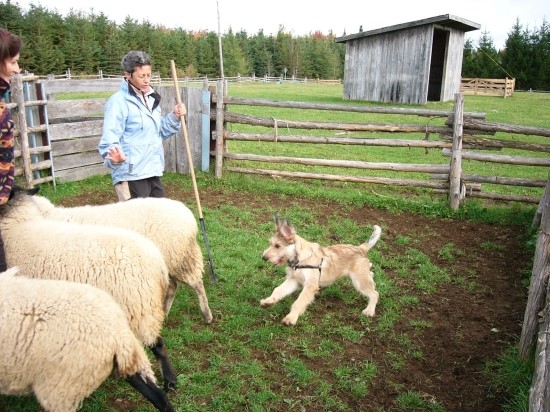 A shepherd dog is a type of working dog use by shepherds to herd and protect their flocks
Pet dog
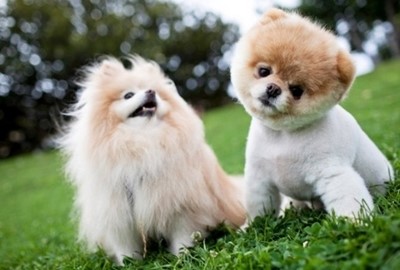 Normally it has been raised at home as one of a family member. Sometimes, it is outside to protect their family from a stranger.